Welcome to A. P. U.S. History!Mr. Rob JamesMs. Jen Sammons
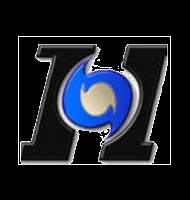 Why Take A.P. Classes?
Students develop stronger writing, reading, note taking, and test taking skills.
Colleges look at difficulty of course load
A “C” in an A.P. looks better to colleges than an “A” in an Honors class
A score of a 3 or higher may count for college credit
Why take APUSH? (cont’d)
Students who take AP courses do better in college than those who do not.

	1.  Have already developed college-level writing, 	reading, and note-taking skills.

	2.  May bypass introductory-level college courses.
Why take APUSH?
It is the Gateway A.P. Course
Spend more time than other A.P. courses on basic skills needed for college:
Writing
Reading
Studying
Test-taking Group collaborative skills
Study group skills
The APUSH Course:
Learn How To Learn!
APUSH Exam: May 2023
Multiple  Choice:
Multiple Choice
Short Answer
Document Based Question Essay
Long Essay Question
Essay Writing Focus
OneNote Online Binder
OneNote Online Binder
OneNote Online Binder
OneNote Online Binder
Seminar for Advanced StudiesCourse Goals:
Give direct support for students in the following areas:
Writing skills  
Notetaking
Study Skills
Review Activities
Organization
Mentor & Goal Setting
Get extra support for studying!
Let’s hear from our students!
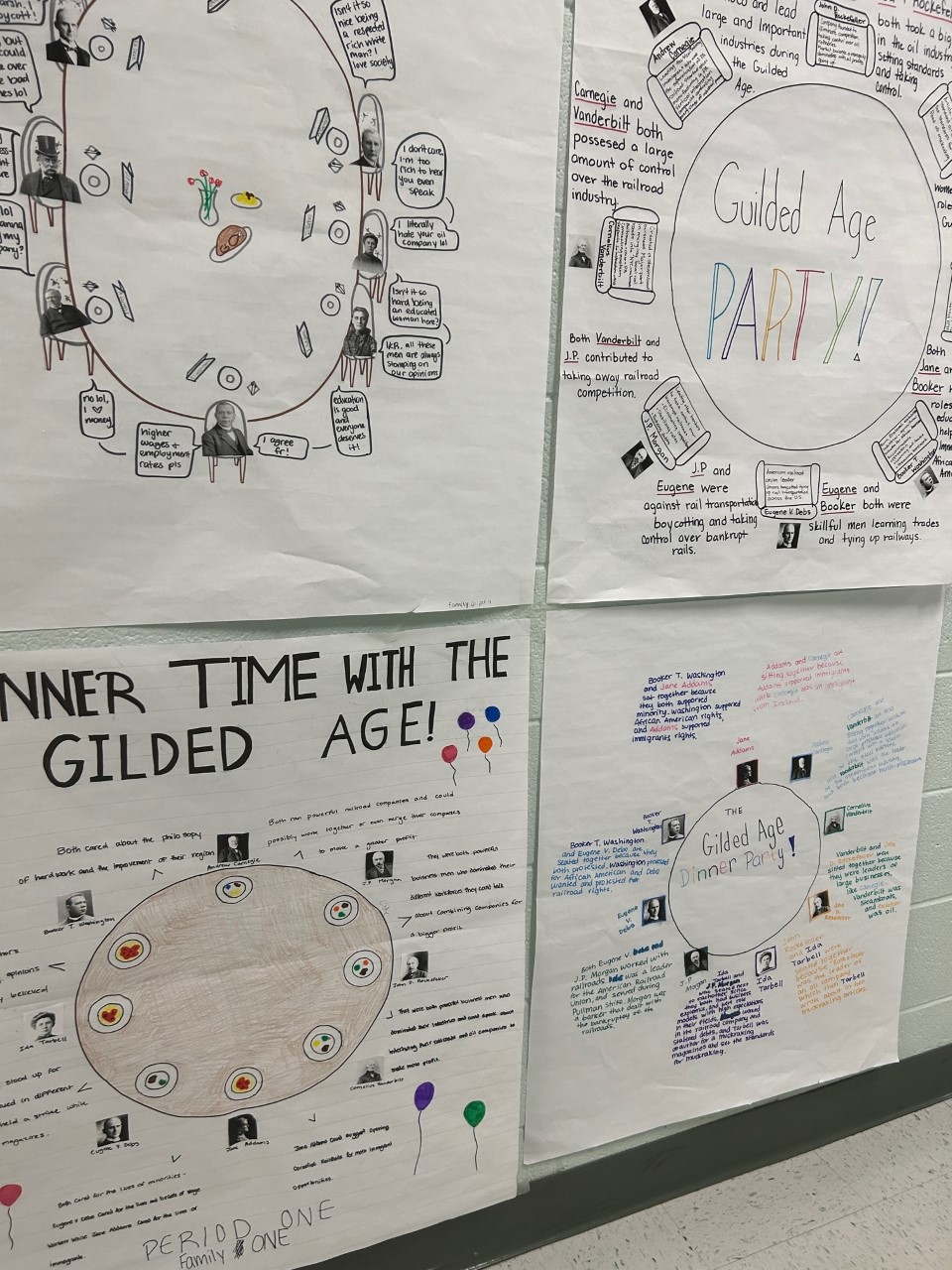 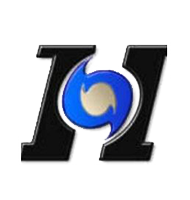 Please sign up for both courses!
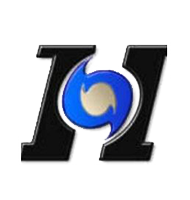 Thank you!